Patten, David W.
Born:  November 14, 1799, Theresa, New York. Baptized: June 15, 1832, Green County, Indiana. Ordained an Elder: June 15, 1832. Ordained a High Priest: September 2, 1832. Ordained an Apostle:  February 15, 1835. Killed: October 25, 1838, at the Battle of Crooked River, Missouri. Parents: Benenio Patten and Edith Cole. Married: Phoebe Ann Babcock, 1828-no children listed.
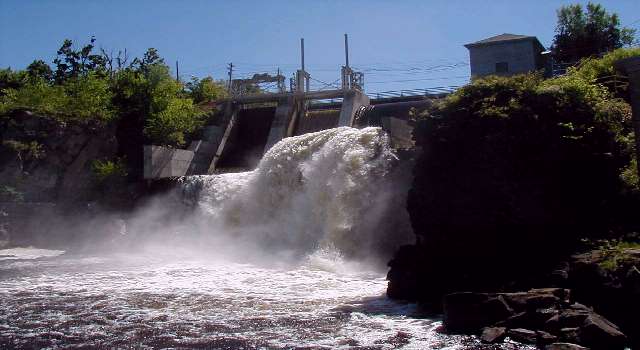 The waterfall at the powerdam in Theresa
Patten, David W.
1830: David Patten first heard od and saw the Book of Mormon in 1830. Prior to that time, he has been interested in religion and had many facture events revealed to him through visions and dreams. Therefore, he looked for the Church of Christ to come forth and fully expected it to be revealed or restored during his lifetime. Nevertheless, it was not until two years later that he actually joined the Church.
1832: His brother John, who was living in Green County, Indiana, had accepted the gospel. John wrote to David in May and told him about the rise of the Church. David went to Indiana and became convinced that the Church was true. He was baptized June 15 by his brother. He was ordained an elder shortly thereafter.
1834: He arrived in Kirtland March 4 and stayed there until the arrival of Zion`s Camp in June. David Patten was threatened on various occasions but was protected by the Lord. On one occasion, a man drew his knife and threatened to cut his throat. Elder Patten put his hand in his left breast pocket and told the man to do nothing rash. The frightened man told him not to shoot and quickly left. Elder Patten was unarmed. On September 12, he left on another mission. This time he traveled to Paris, Tennessee, were another miraculous healing took place. The wife or Mr. Johnston F. Lane had been ill for eight years, totally unable to walk for the prior year.
1835: On February 14, the quorum of the Twelve Apostles was chosen from brethren who had gone up to Zion`s Camp. David W. Patten was the fifth apostle chosen. When arranged by order of age, he was the second apostle. When the Twelve left Kirtland on their mission, he traveled through New York, Canada, Vermont, Maine and other states, preaching, baptizing, and setting up branches of the Church. He returned to Kirtland in September. Elder Patten cautioned her to repent and told her that her affliction would return if she did not.
1836: Elder Patten attended a conference September 2 on Damon`s Creek, Calloway County, Kentucky, and then accompanied by his wife, started for Far West, Missouri. He remained there until the spring of 1837 when he left for Kirtland, preaching through several states on the way.
1838: He returned to Missouri February 10 and was appointed, along with Thomas B. Marsh, to take the presidency in Far West until President Joseph Smith came. He wrote an epistle and gave and address that turned out to be his last testimony to the world and Church. On October 24-25, David W. Patten, in command of a company ordered to go on horseback to Crooked River where three brethren had been kidnaped, was killed in a battle that took place under the cover of darkness. Much to the advantage of the enemy and to the disadvantage of the Saints.
1841: The Lord said he took David Patten unto himself (D&C 124:19, 130).